The Geologic Column
Introduction
[Speaker Notes: Introduction to the Geologic Column]
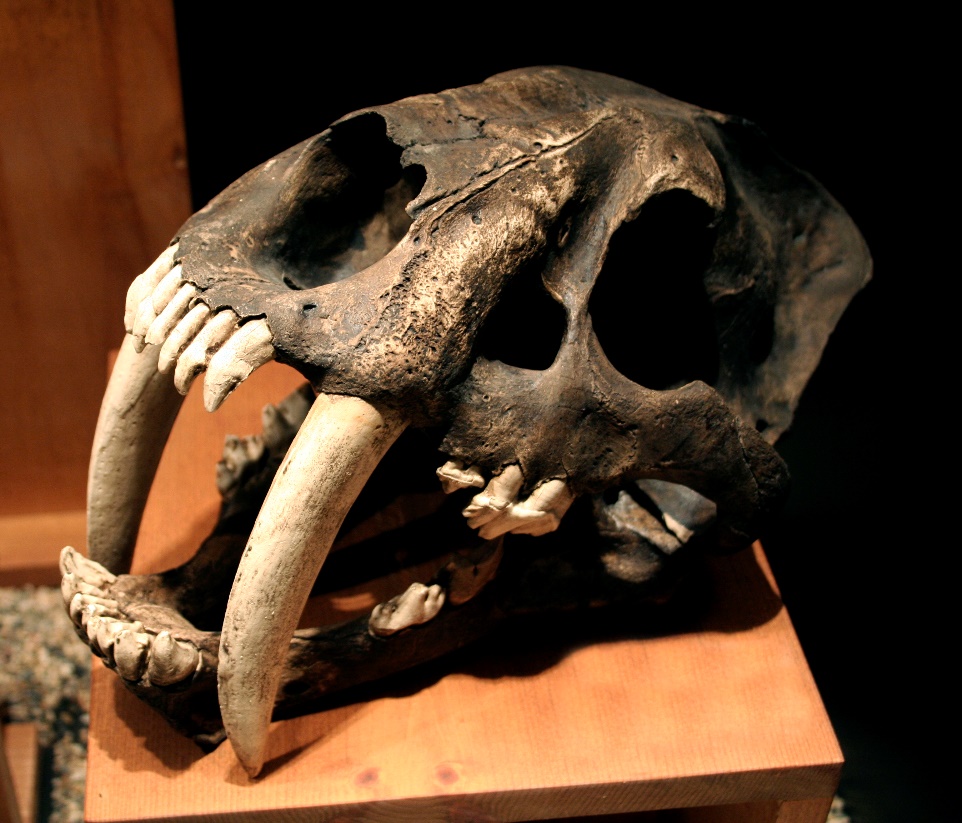 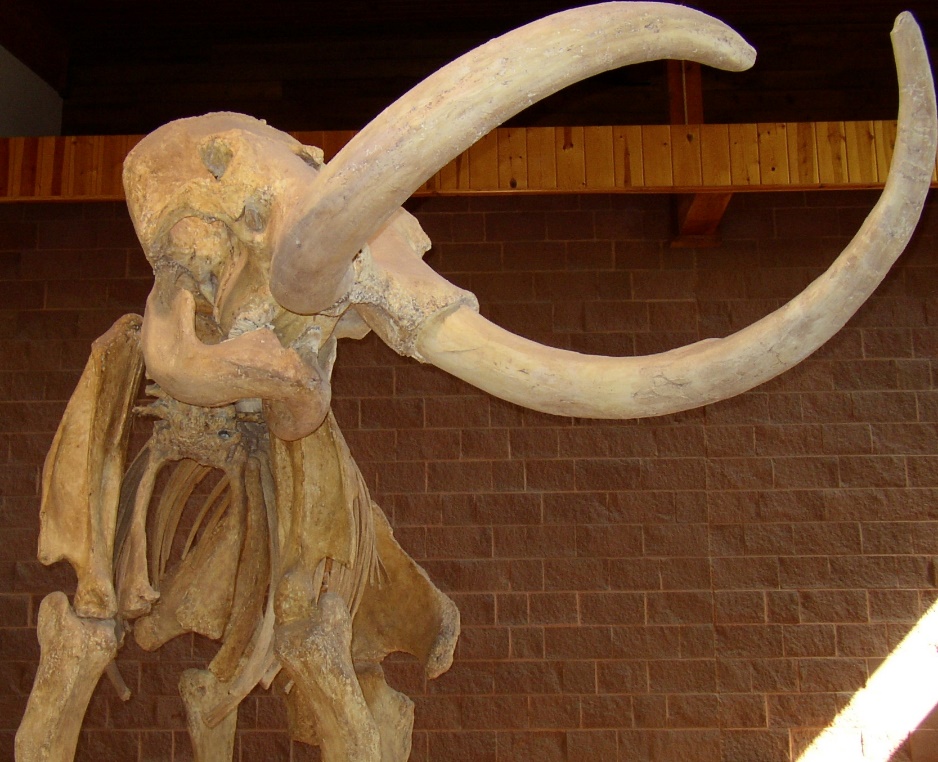 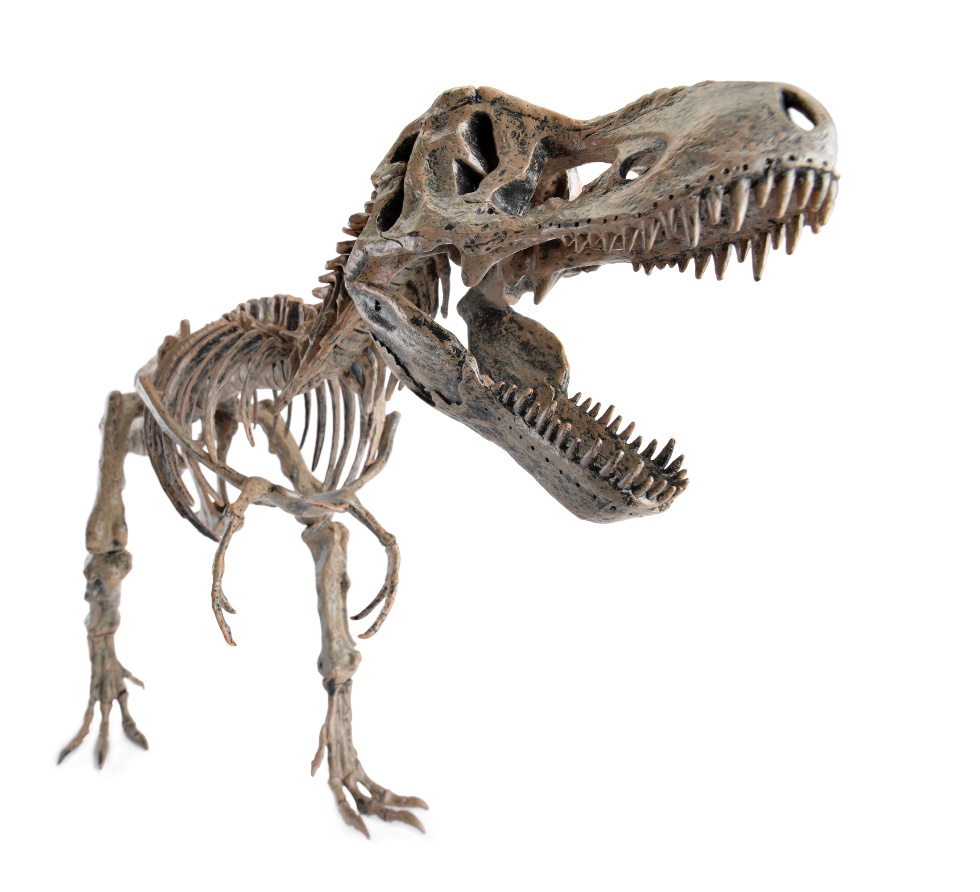 [Speaker Notes: The Geologic Column is filled with fascinating evidence of creatures that used to live on earth.  In it we find bones…]
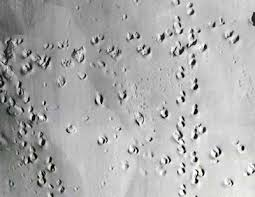 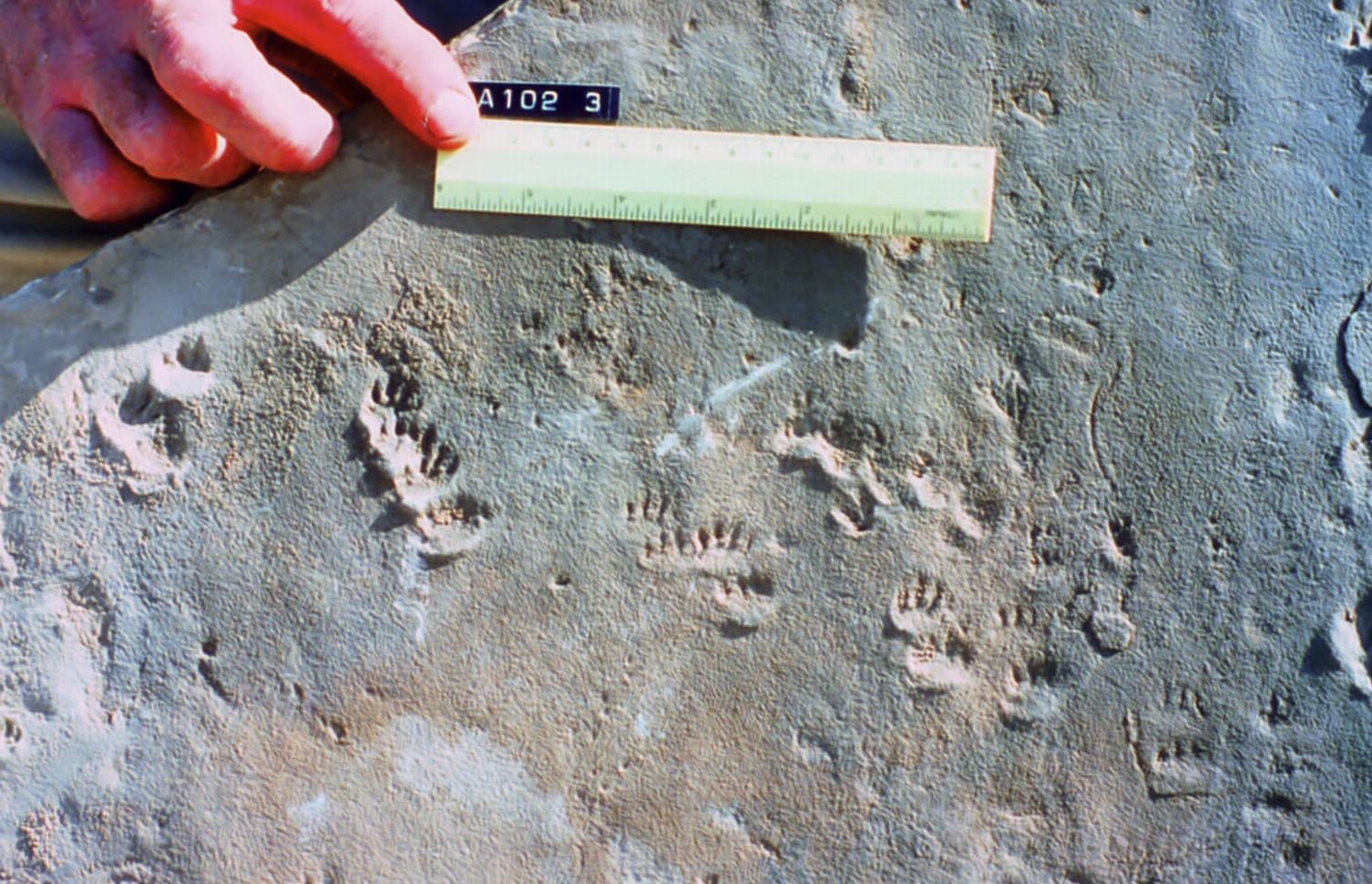 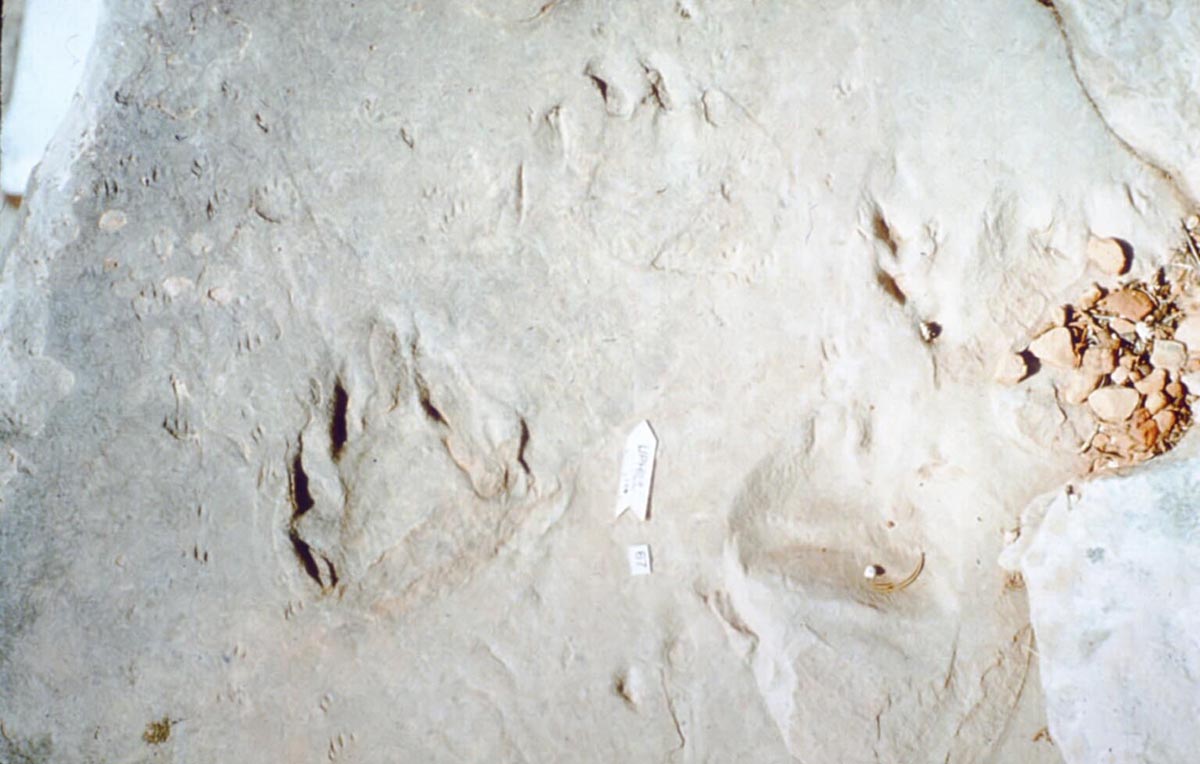 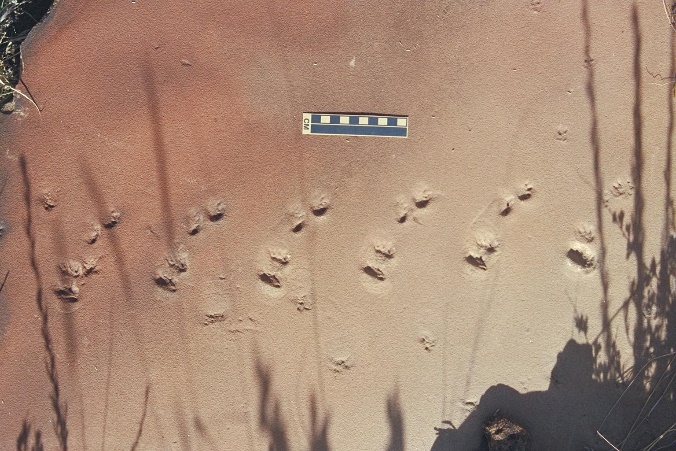 [Speaker Notes: …tracks…]
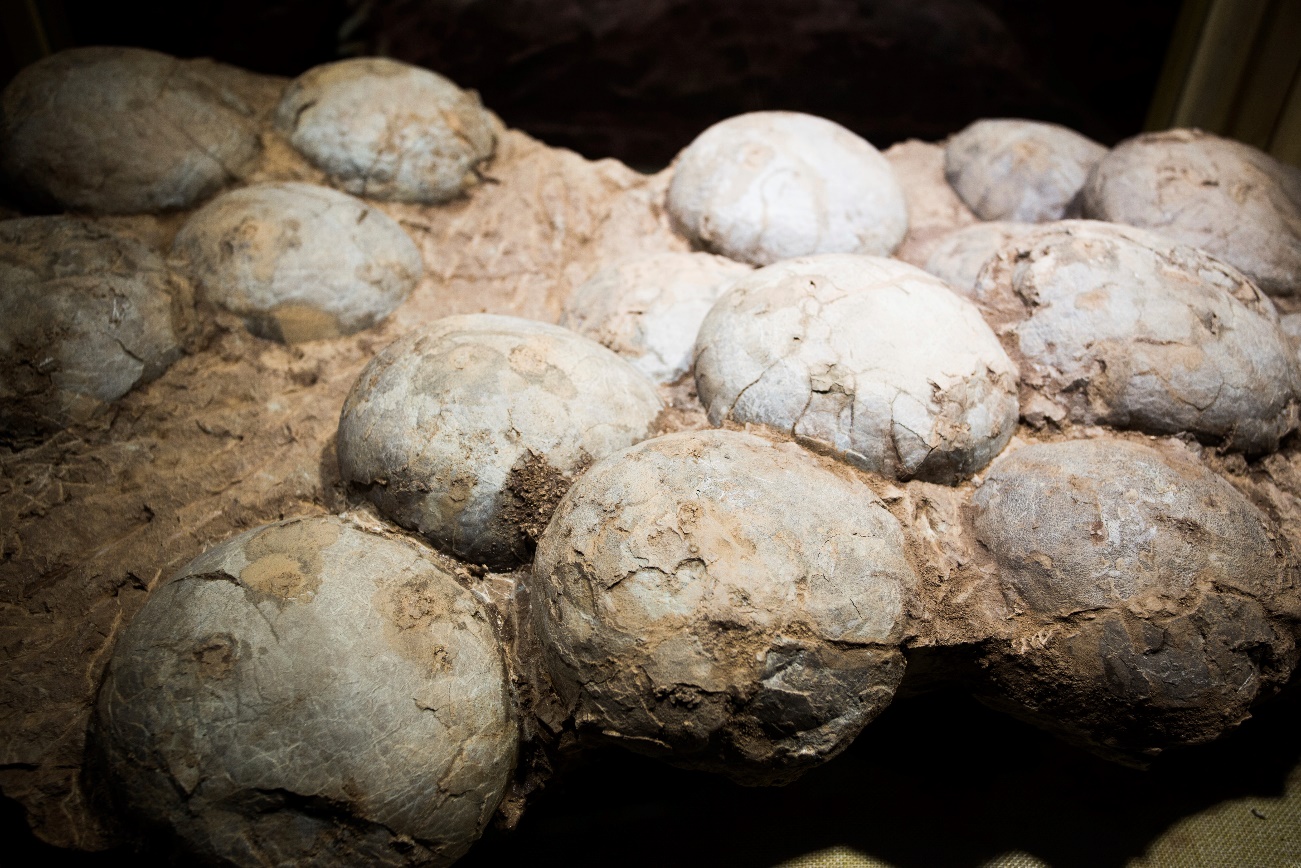 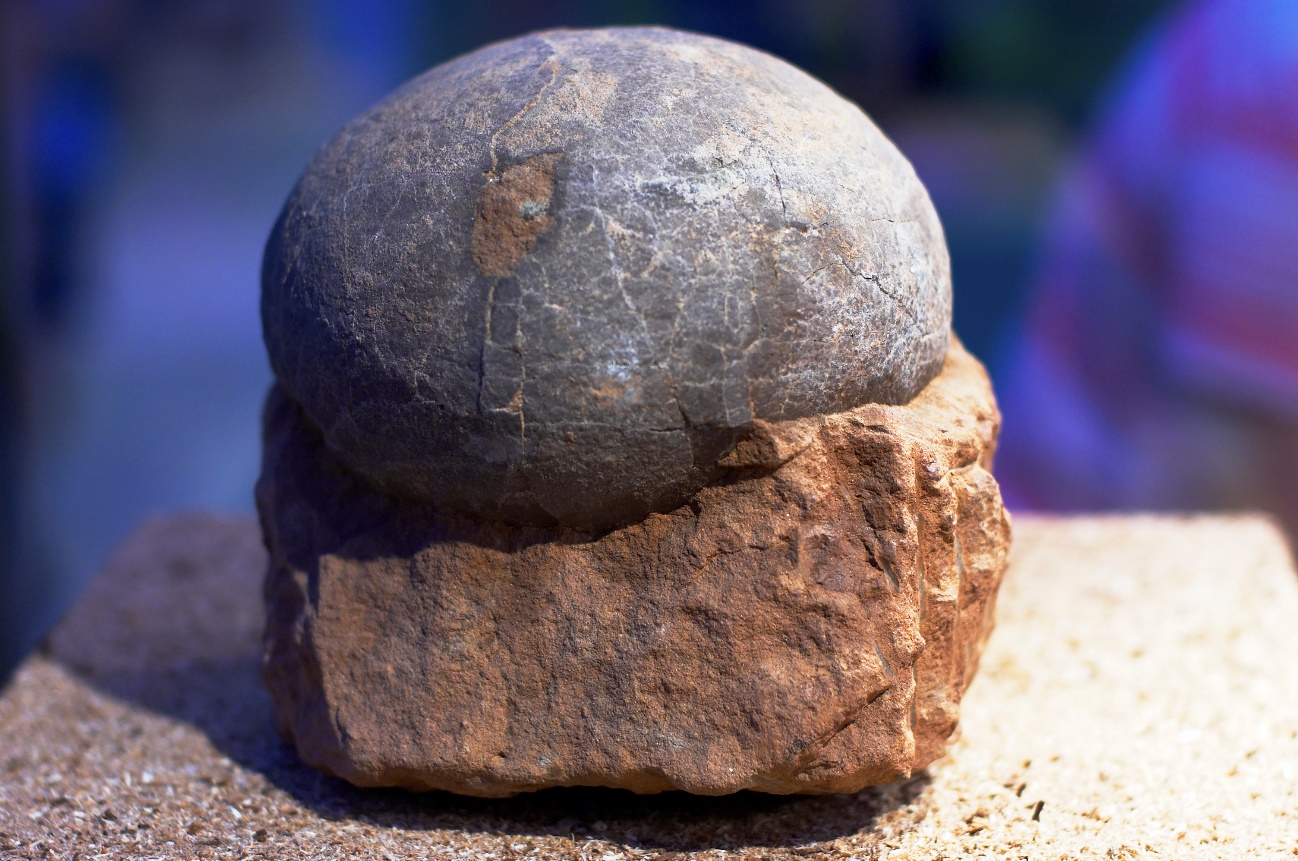 [Speaker Notes: …eggs…]
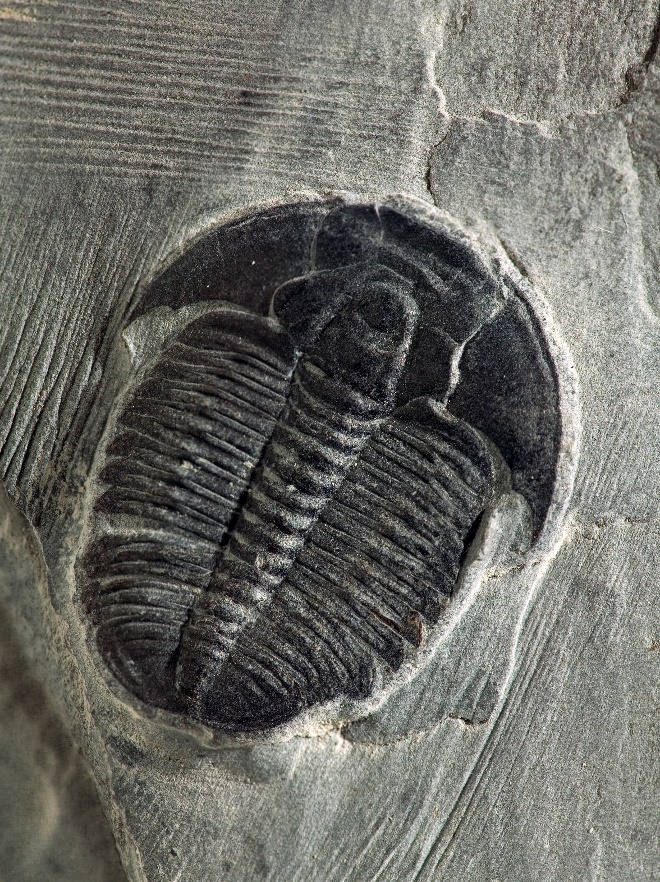 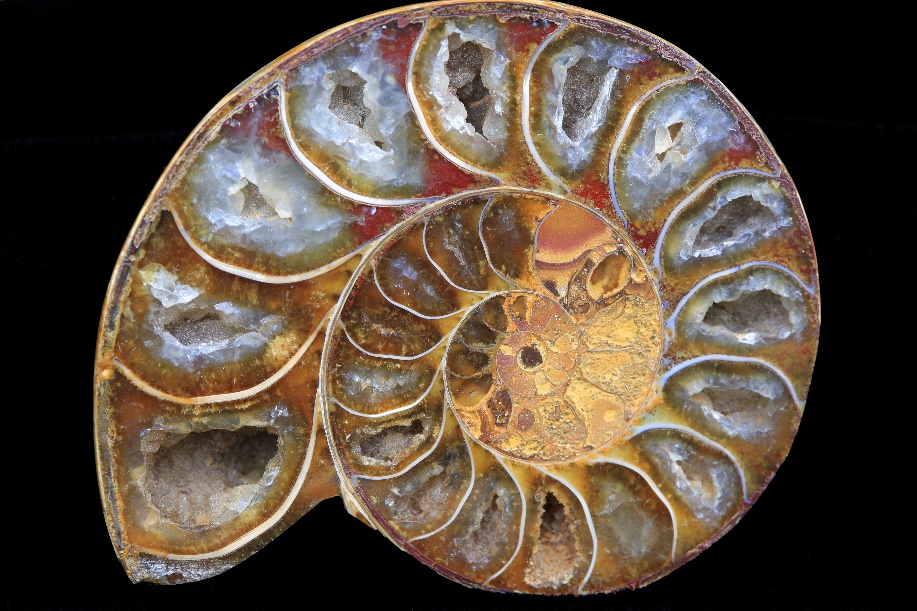 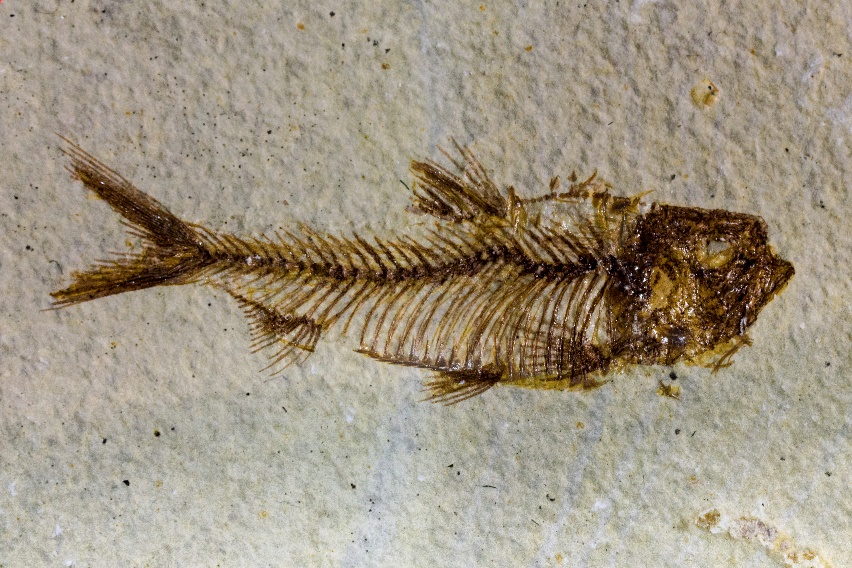 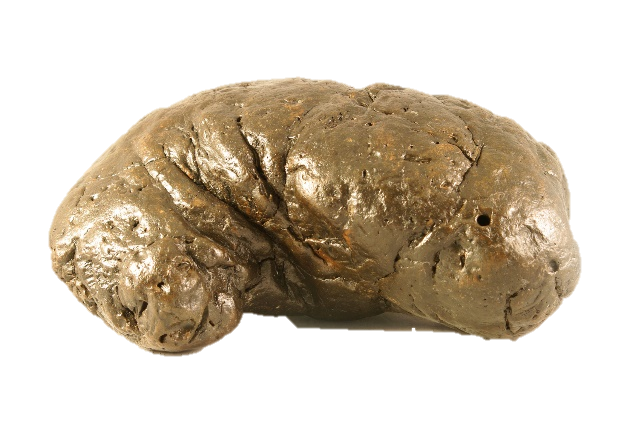 [Speaker Notes: …and other evidence of creatures—most of which are now extinct.]
Geologic Column
Terms
Fossils
Ideas
Evidence
[Speaker Notes: In this presentation, we will learn what the geologic column is.  Then throughout this series we will learn some of the of the terms used to describe the geologic column; we’ll learn about the fossils preserved in it; some ideas about how the geologic column came to be; and some of the evidence used to support those ideas,]
What is the Geologic Column?
[Speaker Notes: So what exactly IS the geologic column?]
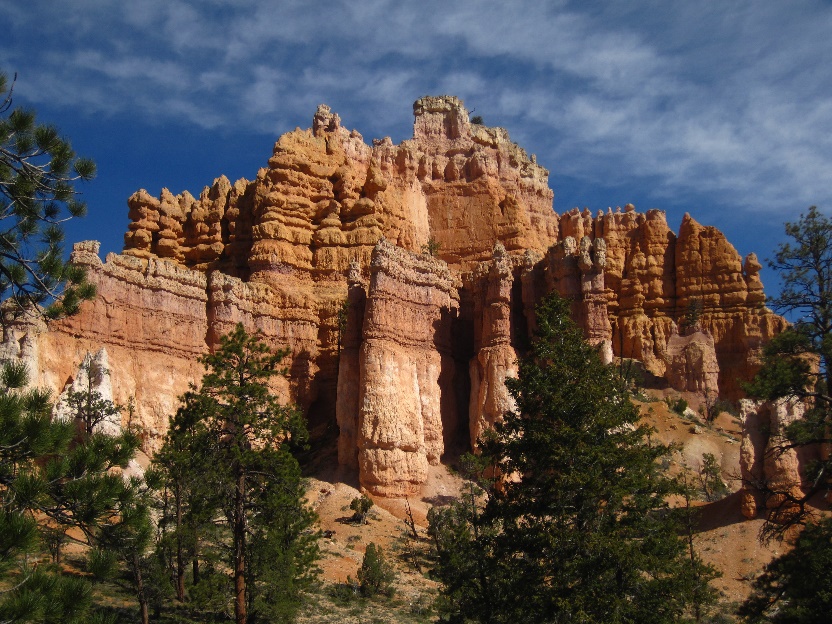 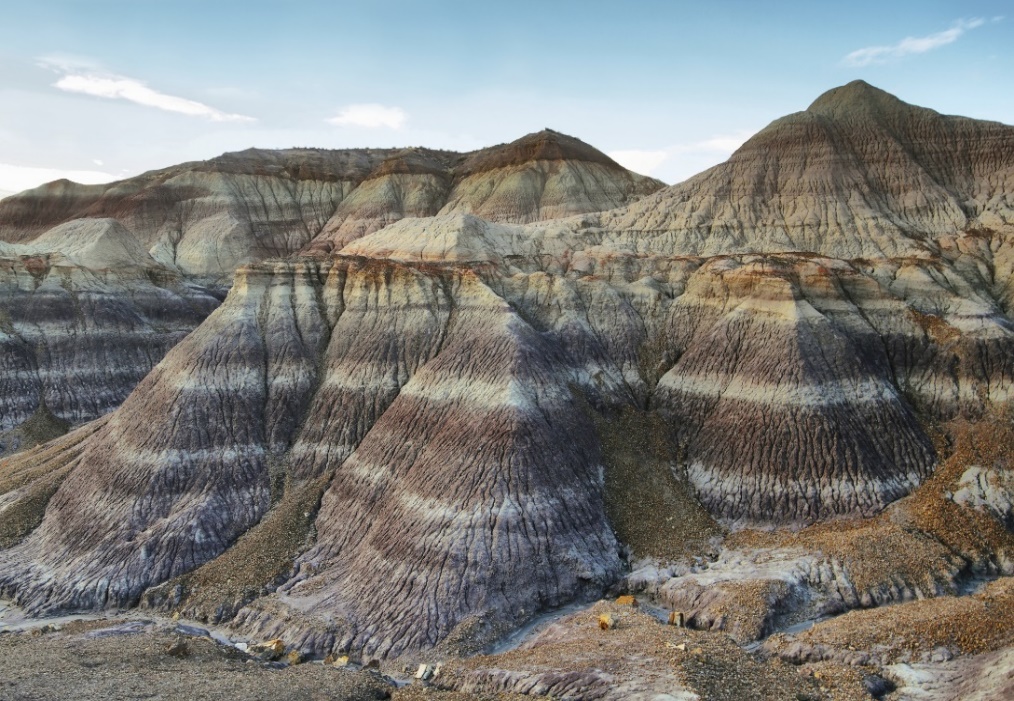 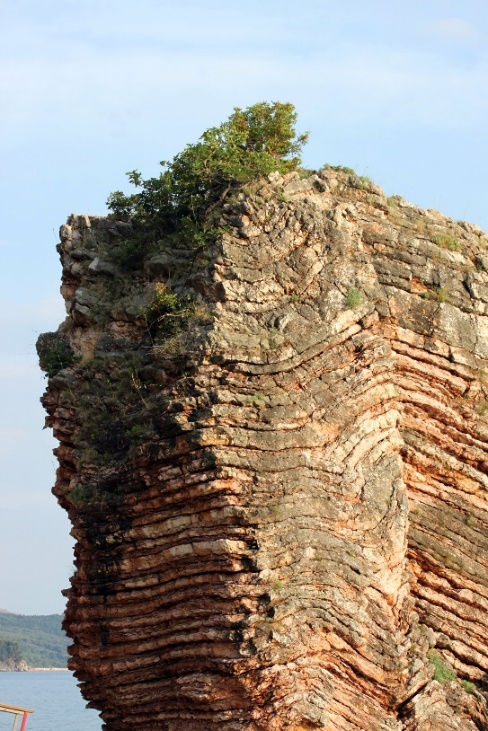 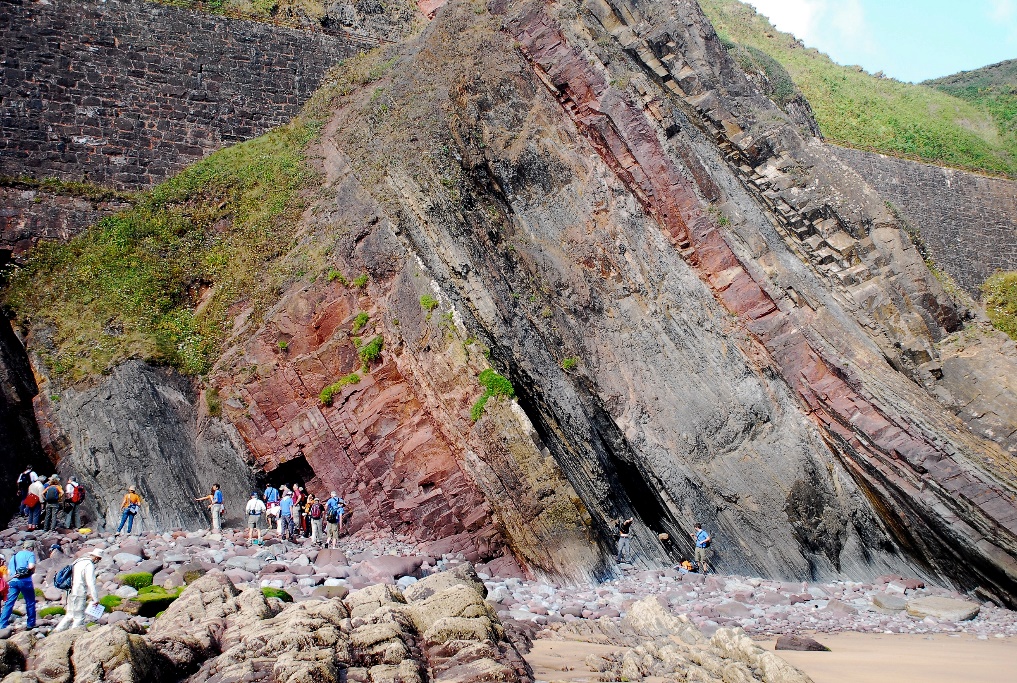 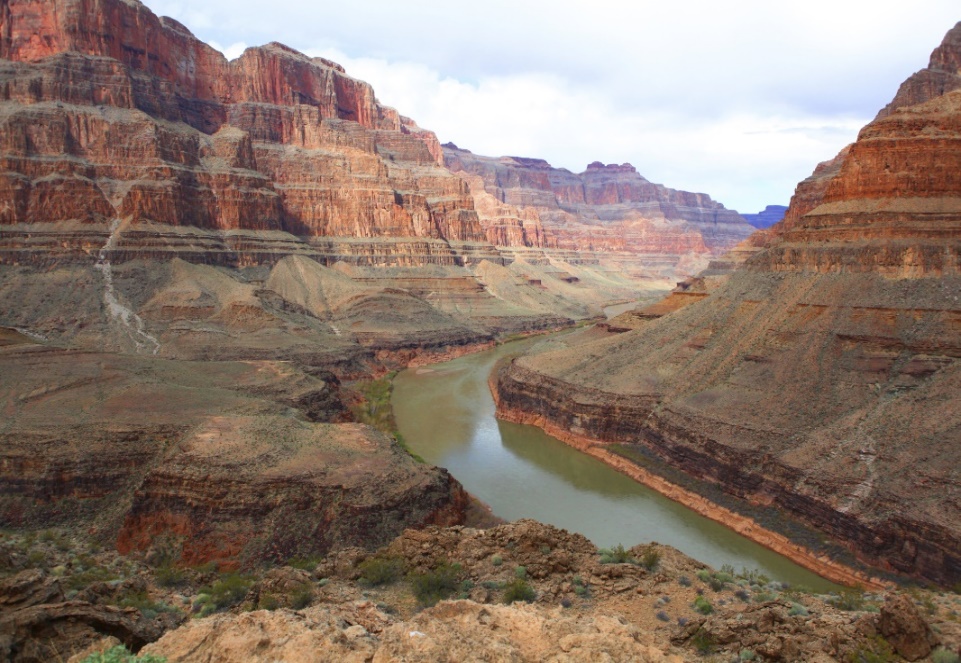 [Speaker Notes: The Geologic Column refers to layers of rock all over the world.]
Layers = Strata
(plural)
[Speaker Notes: Another word for the layers…]
Layers = Strata
(plural)
[Speaker Notes: …is strata.]
Layers = Strata
(plural)
Layer = Stratum (singular)
[Speaker Notes: The singular form is stratum.]
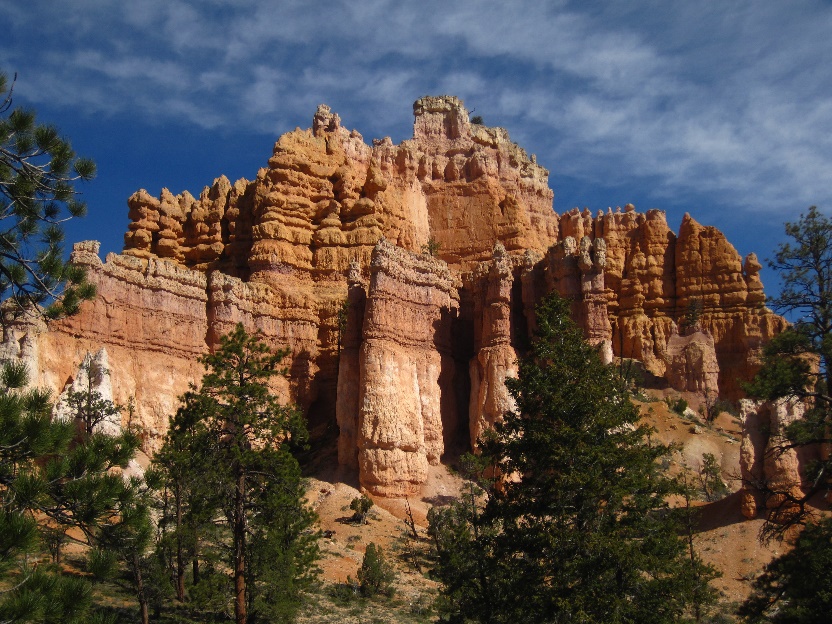 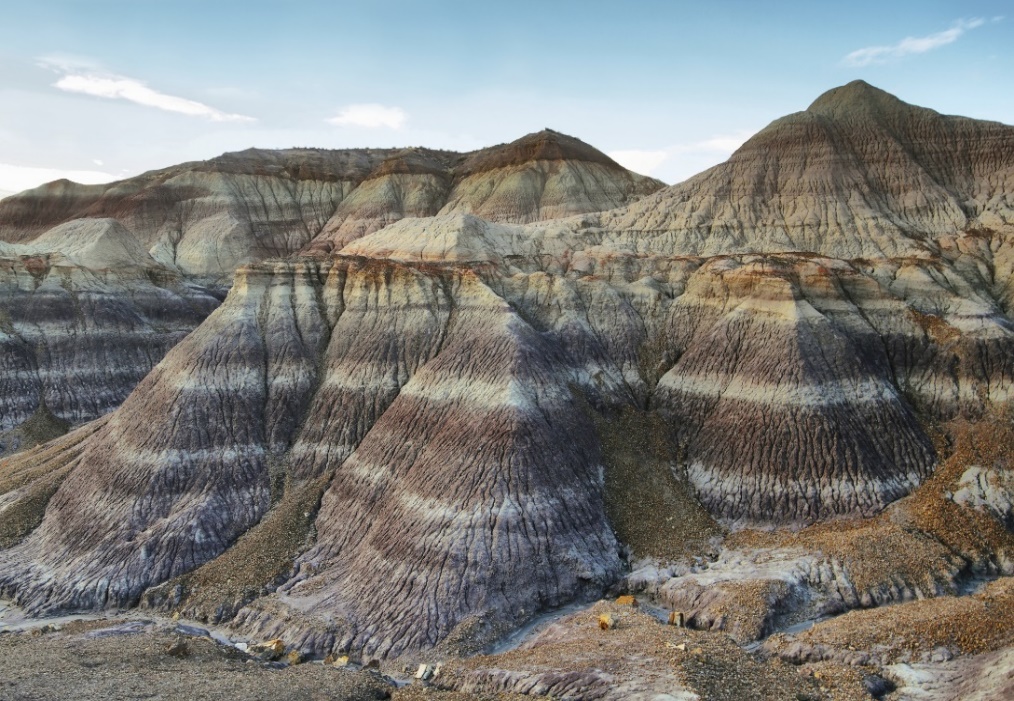 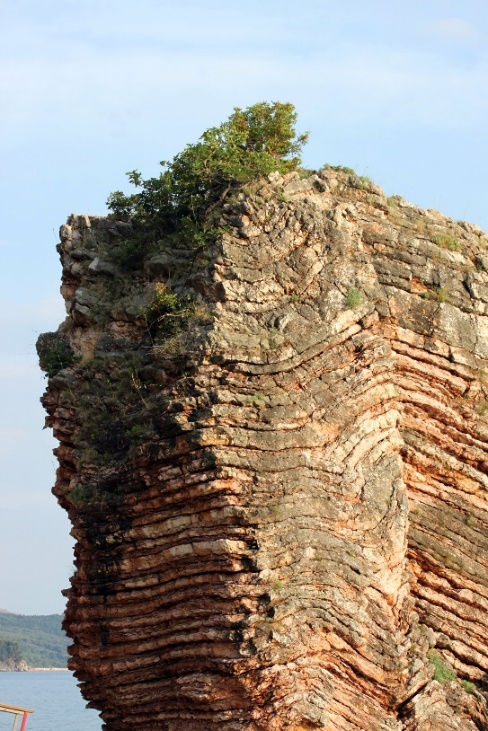 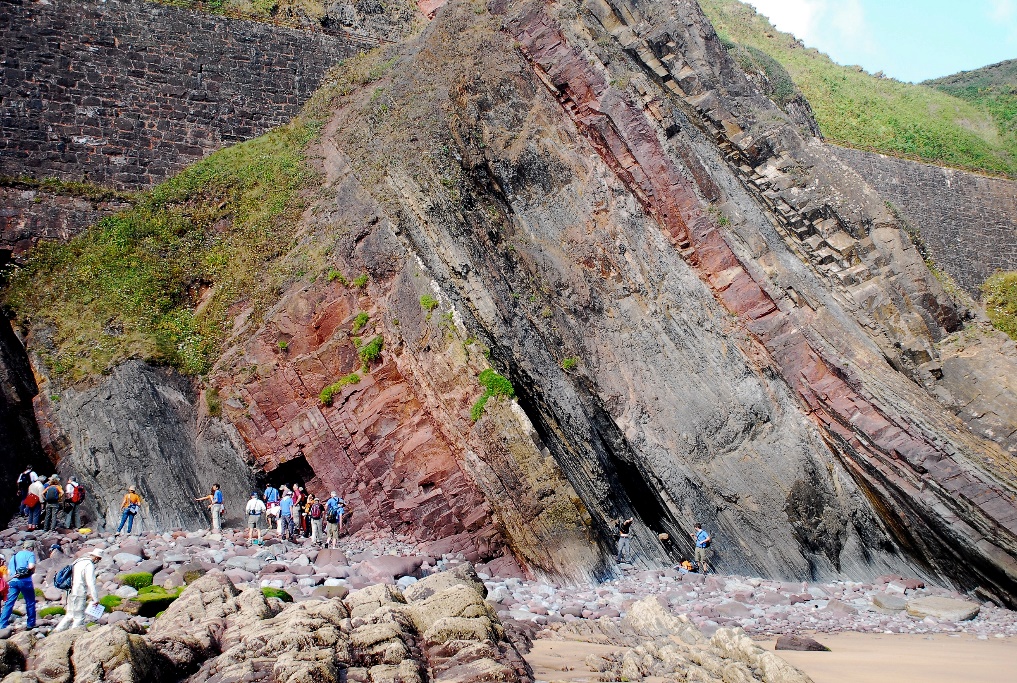 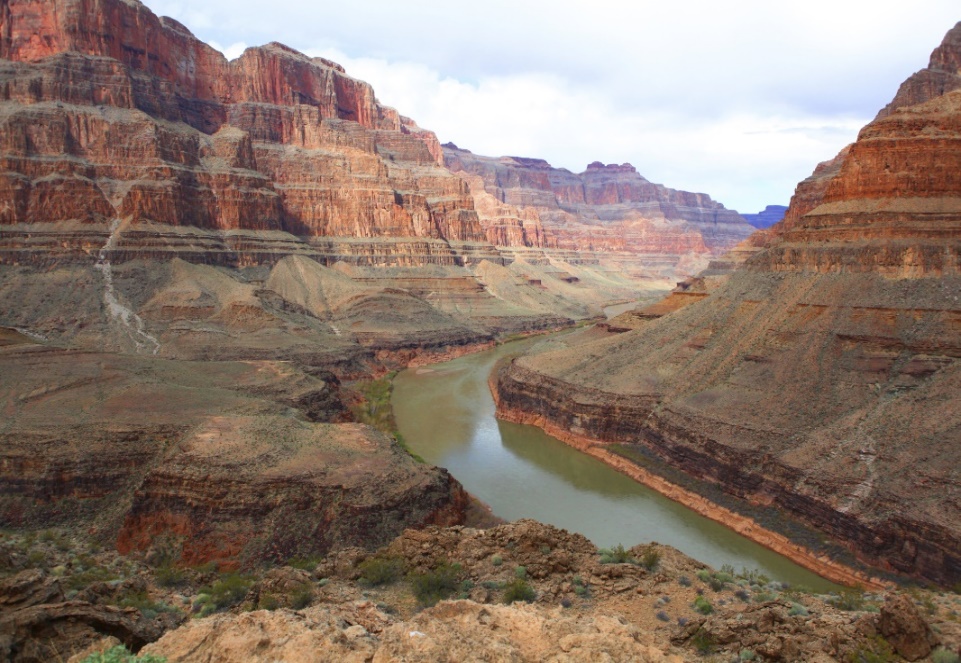 [Speaker Notes: Much of the Geologic Column is buried underground, but there are places where parts of it lie exposed for us to see and study.]
Grand Staircase
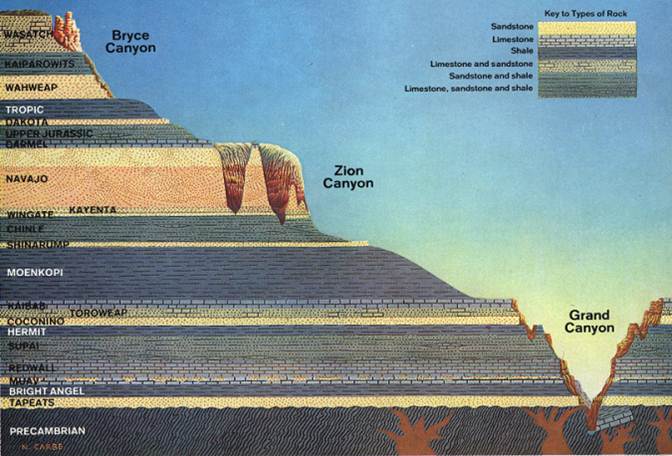 [Speaker Notes: There is no one place in the world where all the sedimentary rock strata are visible.  But a really great place to see most of the layers is in the Western United States in a place called the Grand Staircase.]
Grand Staircase
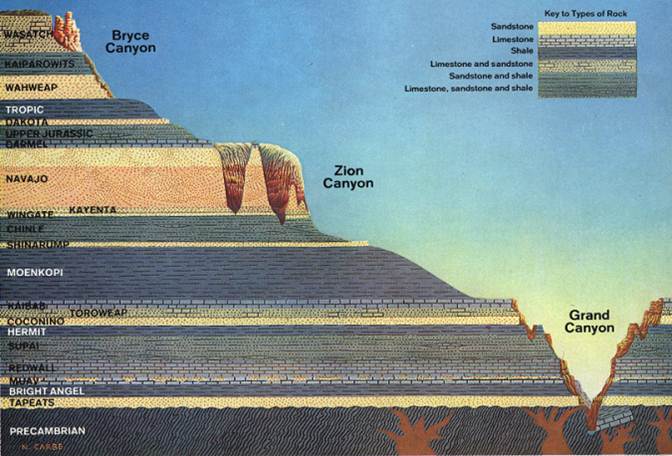 [Speaker Notes: Starting in the Grand Canyon in Arizona…]
Grand Staircase
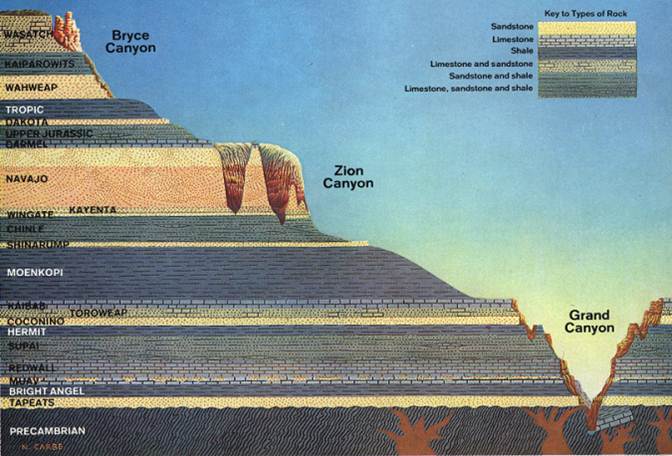 [Speaker Notes: ….and going north through Zion National Park in Utah…]
Grand Staircase
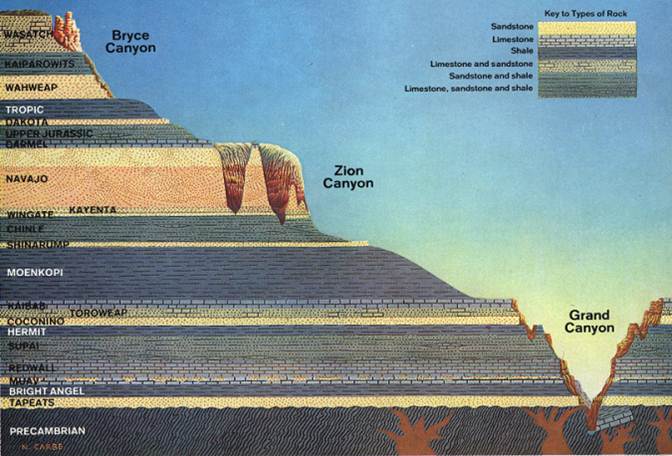 [Speaker Notes: …and Bryce Canyon National Park in Utah, the Grand Staircase includes hundreds of square miles of exposed rock layers.]
Clarence Dutton
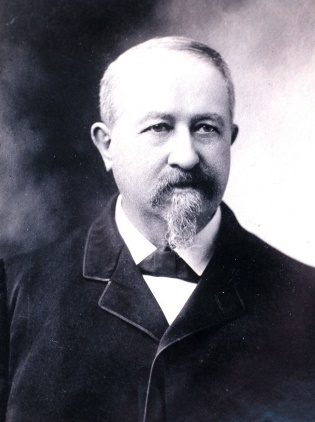 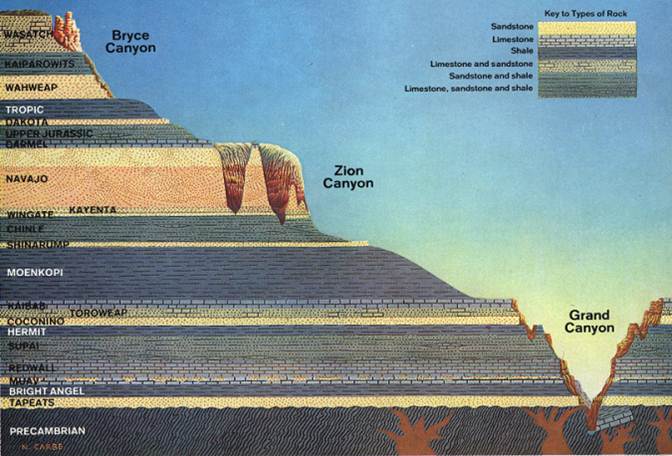 [Speaker Notes: A geologist named Clarence Dutton first thought of them as a huge staircase in the 1870s and grouped the strata into five steps based on their colors:]
Grand Staircase
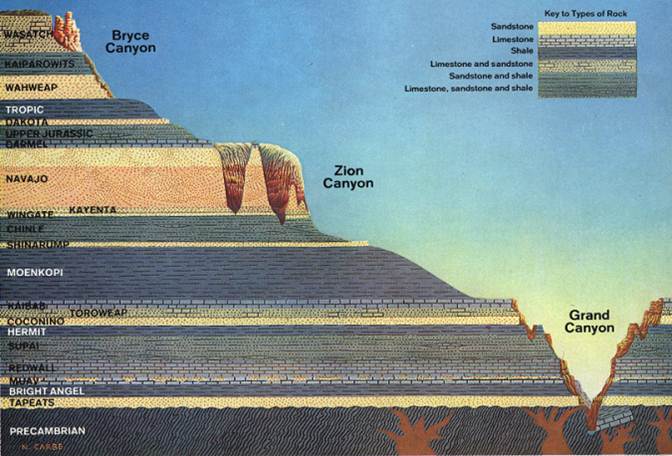 Chocolate Cliffs
[Speaker Notes: …Chocolate…]
Grand Staircase
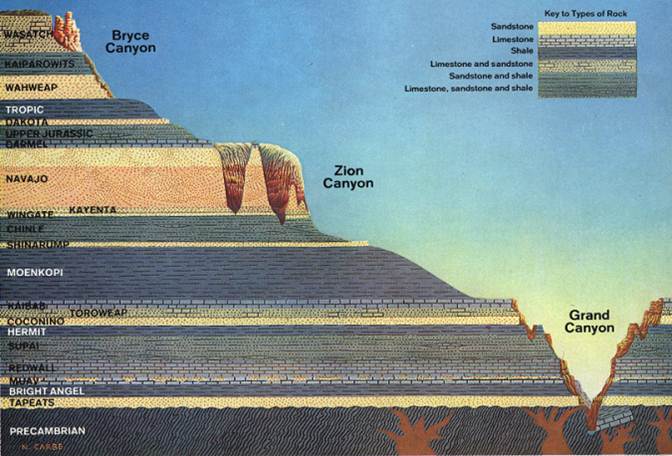 Vermilion Cliffs
[Speaker Notes: …Vermilion (which means bright scarlet red)…]
Grand Staircase
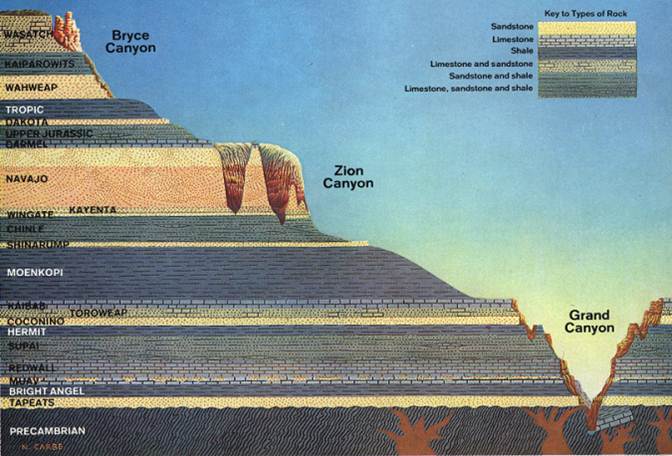 White Cliffs
[Speaker Notes: …White…]
Grand Staircase
F = Gray Hills
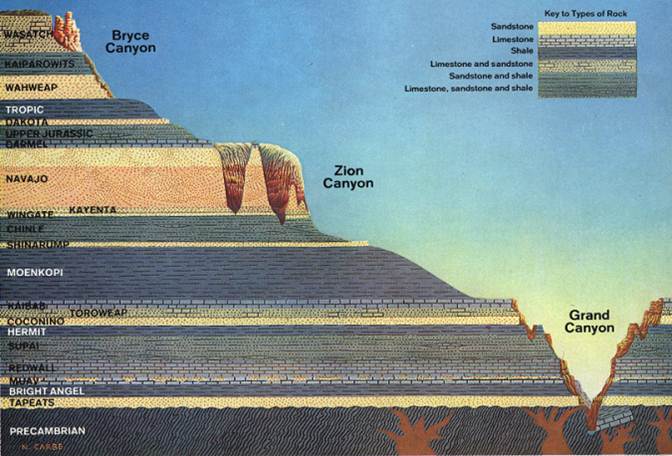 [Speaker Notes: …Gray…]
Grand Staircase
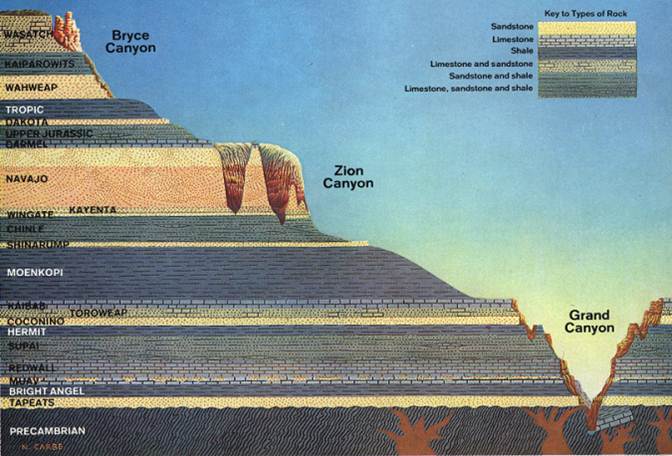 Pink Cliffs
[Speaker Notes: …and pink.]
Quaternary
Cenozoic
Neogene
Paleogene
Cretaceous
Mesozoic
Jurassic
Triassic
Phanerozoic
Permian
Pennsylvanian
Mississippian
Paleozoic
Devonian
Silurian
Ordovician
Cambrian
Precambrian
[Speaker Notes: Geologists have named the rock layers—not just those in the Grand Staircase, but the strata all around the world--and organized them in a chart like this.  In order to be able to learn about them it’s helpful to know their names.]
Precambrian
[Speaker Notes: An interval that includes several layers at the bottom is called the Precambrian.]
Phanerozoic
Quaternary
Cenozoic
Neogene
Paleogene
Cretaceous
Mesozoic
Jurassic
Triassic
Phanerozoic
Permian
Pennsylvanian
Mississippian
Paleozoic
Devonian
Silurian
Ordovician
Cambrian
Precambrian
[Speaker Notes: All the layers above the Precambrian can be grouped together into an interval we call the Phanerozoic.]
Phanerozoic
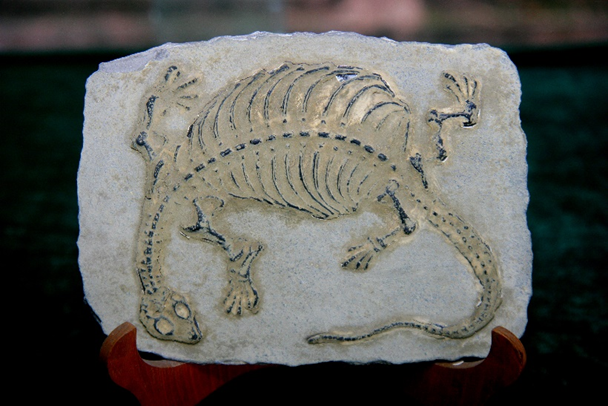 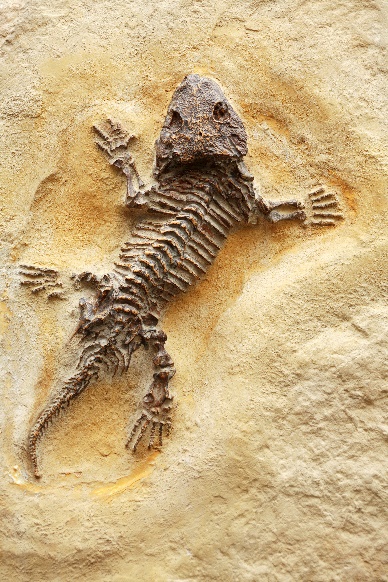 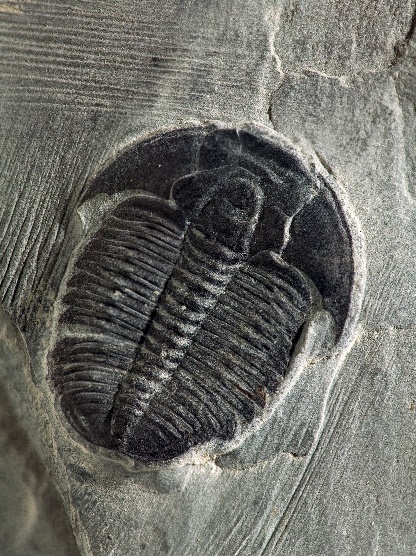 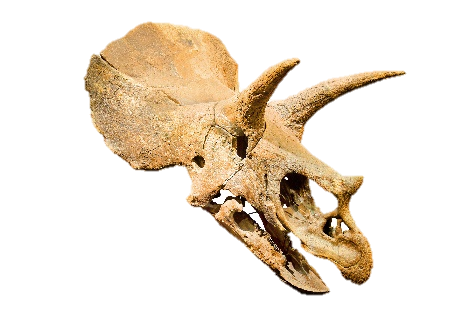 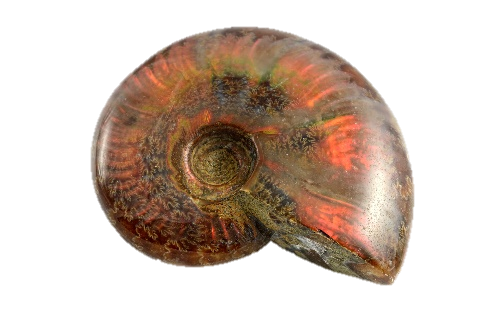 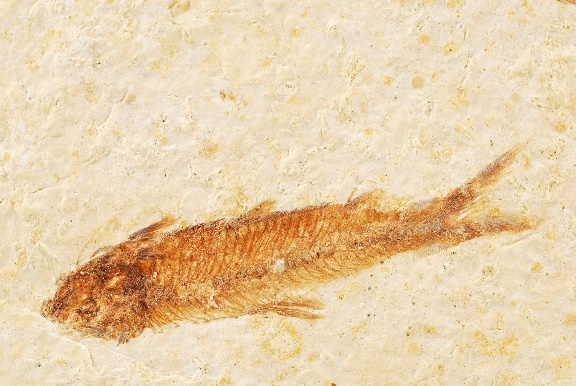 Precambrian—almost no fossils
[Speaker Notes: The main difference between the Precambrian and the Phanerozoic is that the Precambrian has almost no fossils at all, but the Phanerozoic has lots…]
Erathems
Phanerozoic
Precambrian
[Speaker Notes: The Phanerozoic is divided into 3 different intervals called “erathems.”]
Phanerozoic
Paleozoic
Precambrian
[Speaker Notes: Just above the Precambrian is the Paleozoic erathem.]
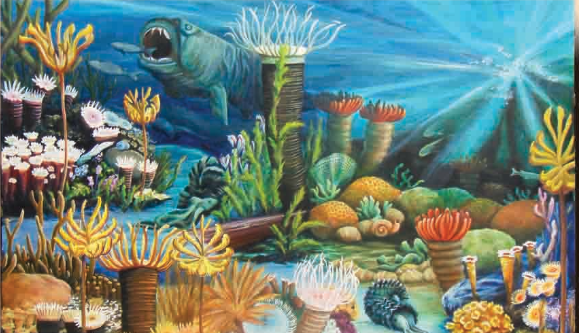 Phanerozoic
Precambrian
[Speaker Notes: Most of the fossils found in the Paleozoic layers are marine animals, or animals that lived in or around the water.]
Cenozoic
Mesozoic
Phanerozoic
Permian
Pennsylvanian
7
Mississippian
Paleozoic
Devonian
Silurian
Ordovician
Cambrian
Precambrian
[Speaker Notes: It is divided into 7 different sections called systems.]
Mesozoic
Phanerozoic
Paleozoic
Precambrian
[Speaker Notes: On top of the Paleozoic is the Mesozoic erathem.]
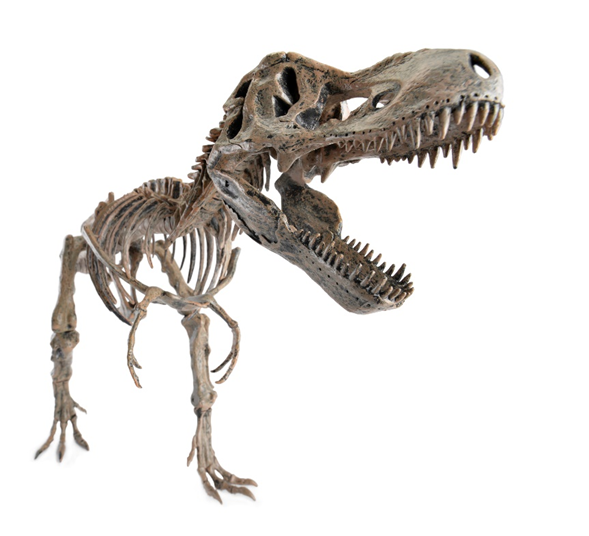 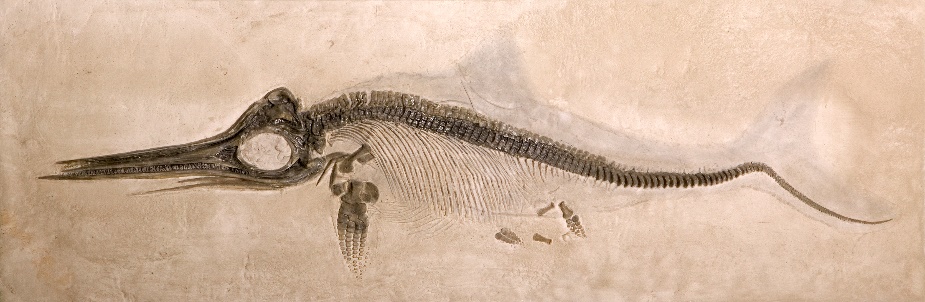 Phanerozoic
Precambrian
[Speaker Notes: The Mesozoic layers are filled with a mixture of marine and land creatures, the most famous of which are the dinosaurs.]
Cenozoic
3
Cretaceous
Mesozoic
Jurassic
Triassic
Phanerozoic
Paleozoic
Precambrian
[Speaker Notes: It is divided into three systems.]
Cenozoic
Mesozoic
Phanerozoic
Paleozoic
Precambrian
[Speaker Notes: On top of the Mesozoic is the Cenozoic erathem.]
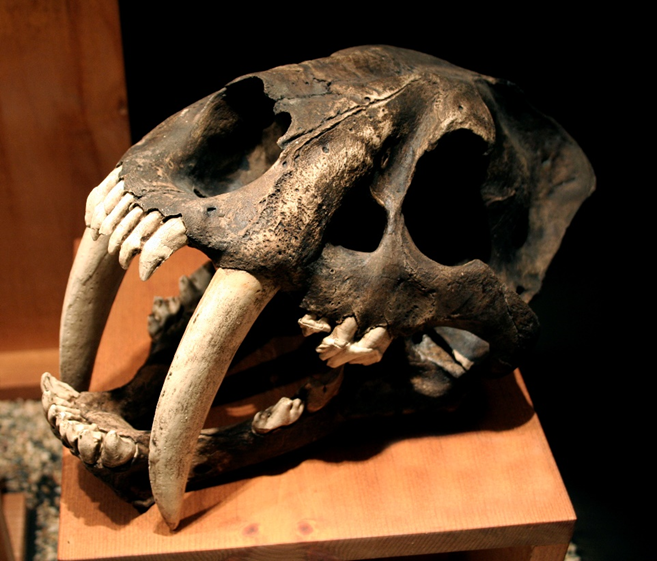 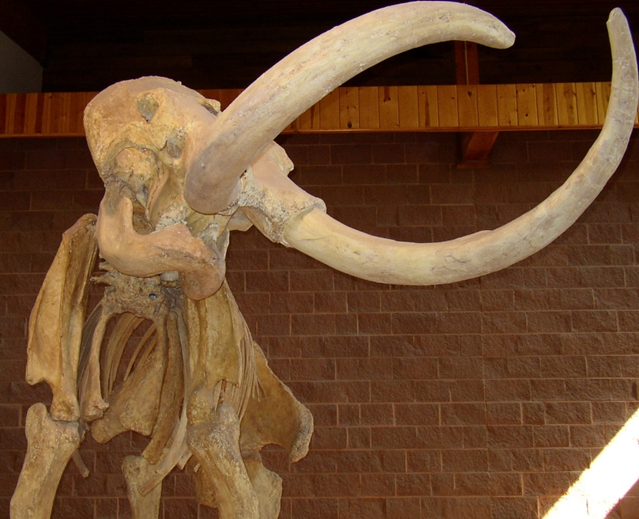 Phanerozoic
Precambrian
[Speaker Notes: The Cenozoic layers contain a variety of creatures, but they are best known for the fossils of land mammals found there.]
Quaternary
3
Cenozoic
Neogene
Paleogene
Mesozoic
Phanerozoic
Paleozoic
Precambrian
[Speaker Notes: The Cenozoic is divided into 3 systems.]
The Geologic Column
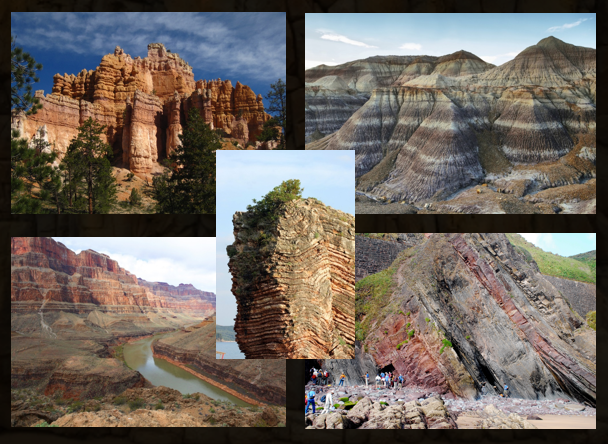 [Speaker Notes: All the rock strata around the world that geologists have described in this chart make up what we call the Geologic Column.]
The Geologic Column
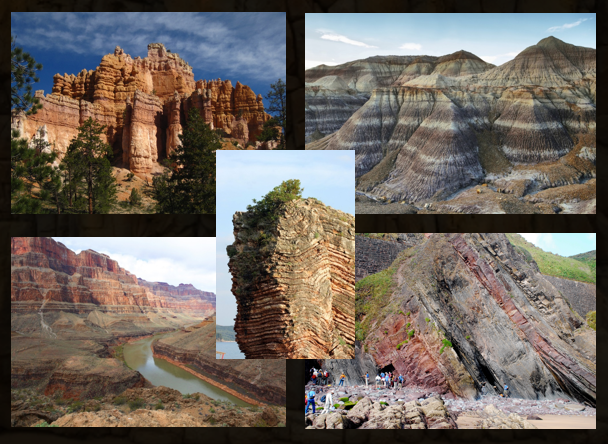 Data
[Speaker Notes: These rock layers, their position in relation to each other, and the fossils found in them provide us with lots of observable data.]
Erathems
Systems
Eonothem
[Speaker Notes: As scientists study the data in the geologic column, they use some very specific terminology.]
Era
Erathems
Periods
Systems
Eon
Eonothem
[Speaker Notes: In fact, there are two different sets of terminology.]
The Geologic Column
Important Terminology
[Speaker Notes: Our next presentation will explain the difference between the two sets of words and why it’s important to understand and be able to use both.]
Recorded at
Chattanooga Public RadioSM
Classical 90.5 WSMC
Images By
Images may appear on more than one slide. Citation is given on the first slide where each image appears.
[1a] Zion National Park 489588635, kaiborder, Thinkstock, Thinkstock Image Subscription Agreement
[1b] Folded rocks 24286621 Matauw, Getty Images (US), Inc. Subscription Agreement
[1c] Blue Mesa Petrified Forest National Park 479232619, estivillml, Thinkstock, Thinkstock Image Subscription Agreement
[1d] Bryce Canyon National Park, Keith Snyder
[1e] Folded rocks, Raul Esperante, used with permission
[1f] Grand Canyon, taken by Ed Chatelain, used with permission
[2a] Mammoth skeleton 186043, Escaflowne, Getty Images (US), Inc. Subscription
[2b] Tyrannosaurus Rex skeleton, 23393902 LeventKonuk, Getty Images (US), Inc. Subscription
[2c] Saber-toothed cat skull 825334, pixeldigits, Getty Images (US), Inc. Subscription
Images By
[3a] Seligman tracks, Leonard Brand, used with permission
[3b] Fossil tracks, Leonard Brand, used with permission
[3c] Large Coconino fossil tracks, Leonard Brand, used with permission
[3d] Fossil tracks, Leonard Brand, used with permission
[4a] Fossilized eggs of a Hadrosaur dinosaur 55805314, xijian, Getty Images (US), Inc. Subscription
[4b] Dinosaur egg 734309, samkee, Getty Images (US), Inc. Subscription
[5a] Ammonite macro 5175661, ManoAfrica, Getty Images (US), Inc. Subscription
[5b] Elrathia kingii Trilobite 4974845, Tyrannosaur, Getty Images (US), Inc. Subscription
[5c] Fossil fish 36471134 gsaielli, Getty Images (US), Inc. Subscription
[5d] Coprolite 177443097, Gfrandsen, Thinkstock, Thinkstock Image Subscription Agreement
[8c] Cliff 105813791, Dejan Nikolic, Thinkstock, Thinkstock Image Subscription Agreement
[8d] Colorado River in the Grand Canyon 33169492, OlegBogdan, Getty Images (US), Inc. Subscription
Images By
[13] Grand Stair Case, Ron Hight
[17] Clarence Dutton, http://commons.wikimedia.org/wiki/File:Clarence_Dutton_NOAA.jpg, public domain
[26a] Ancient Lizard Fossil 21484571, kvkirillov, Getty Images (US), Inc. Subscription
[26b] Fossil 125989606, Top Photo Corporation, Thinkstock, Thinkstock Image Subscription Agreement
[26c] Elrathia kingii Trilobite 4974845, Tyrannosaur, Getty Images (US), Inc. Subscription
[26d] Triceratops fossil skull 43436804, herraez, Getty Images (US), Inc. Subscription [26e] Fish fossil background 91825184, Chris Crowley, Thinkstock, Thinkstock Image Subscription Agreement
[26f] Fossil opal ammonite 23873239, hsvrs,, Getty Images (US), Inc. Subscription
[29] Paleozoic community painting, Katherine Holder
[32b] Ichthyosaur 5364039 Tyrannosaur, Getty Images (US), Inc. Subscription
Special Thanks

Foundation for Adventist Education
© Origins Curriculum Resources 2015
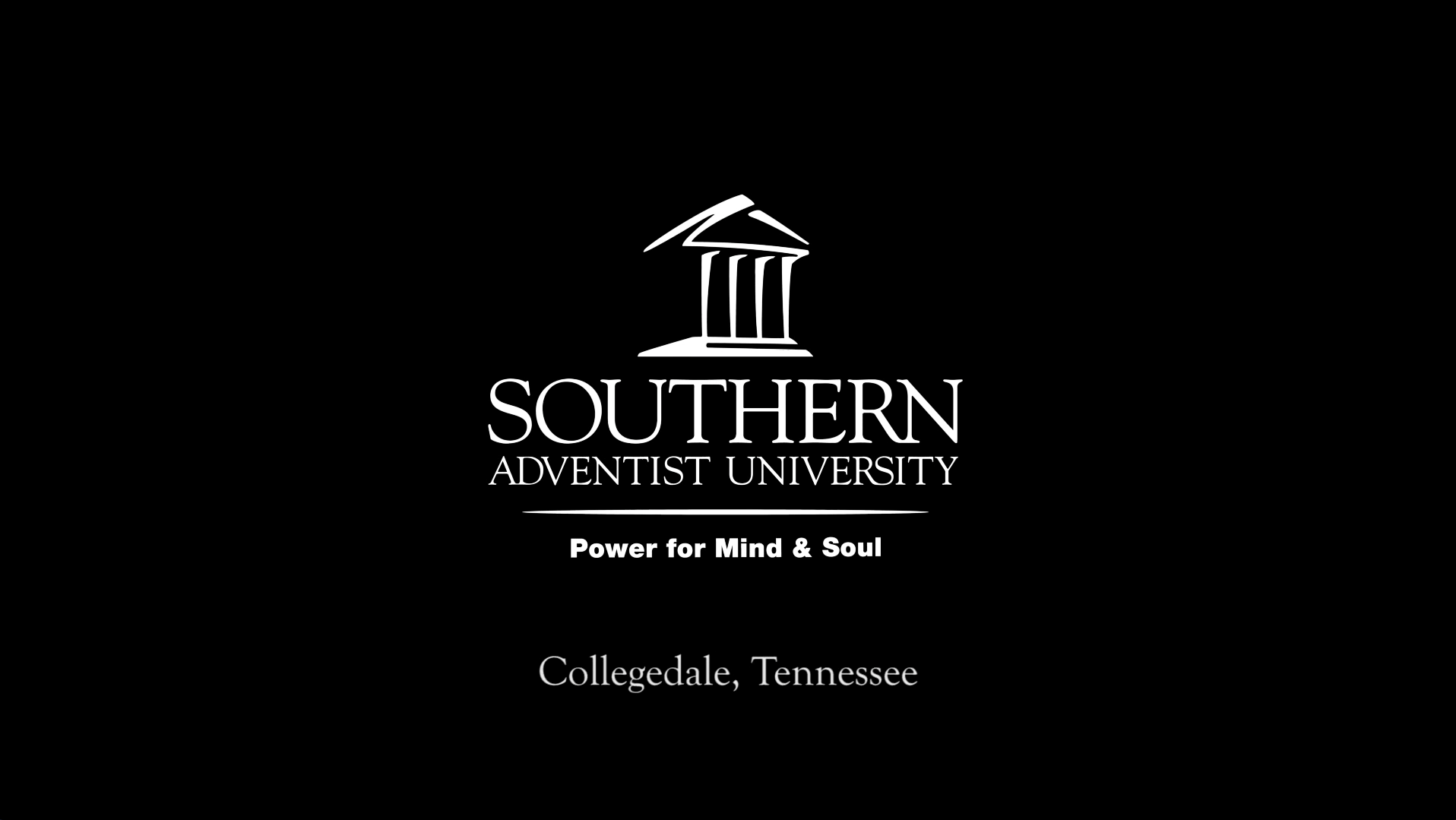 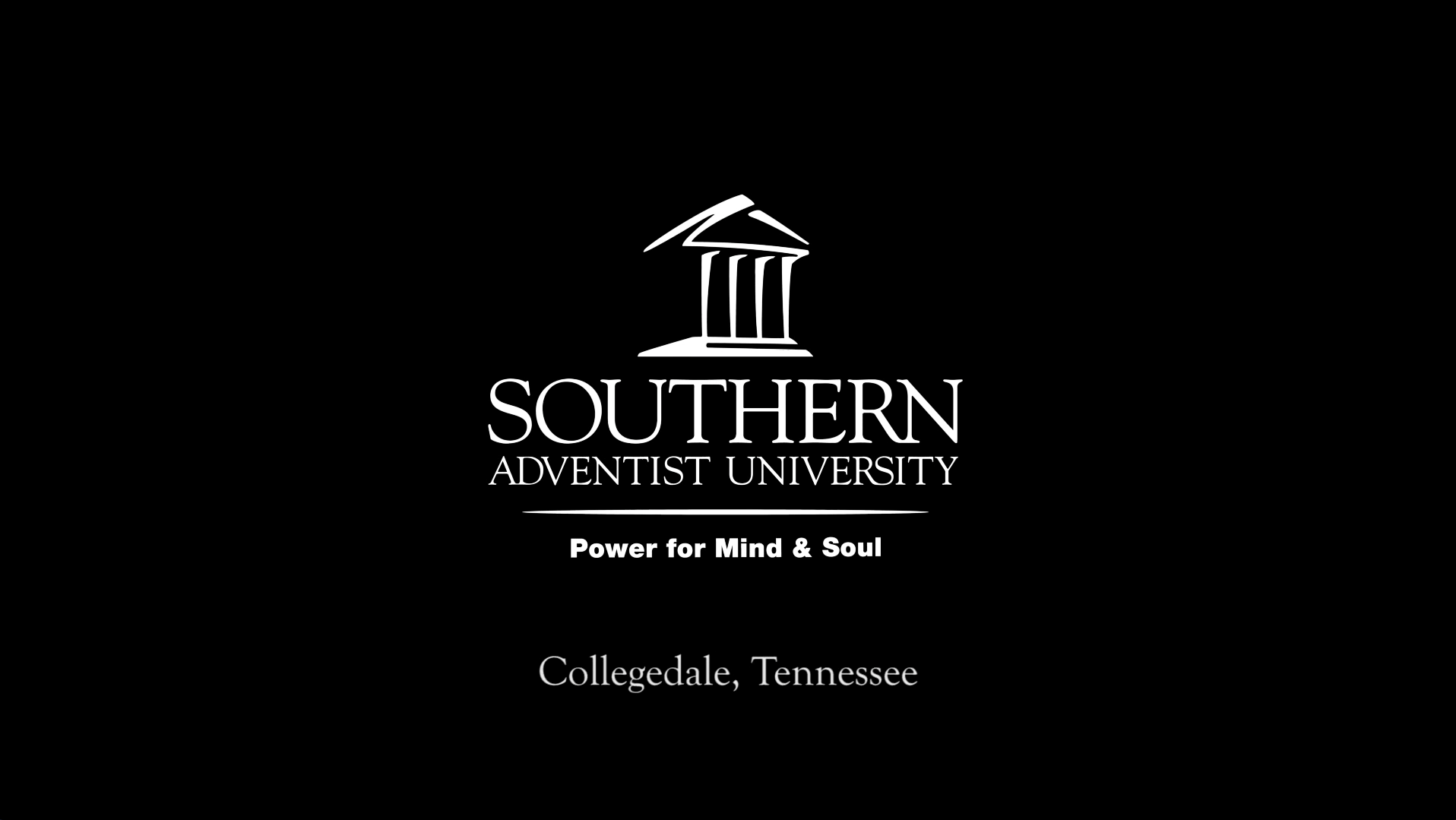 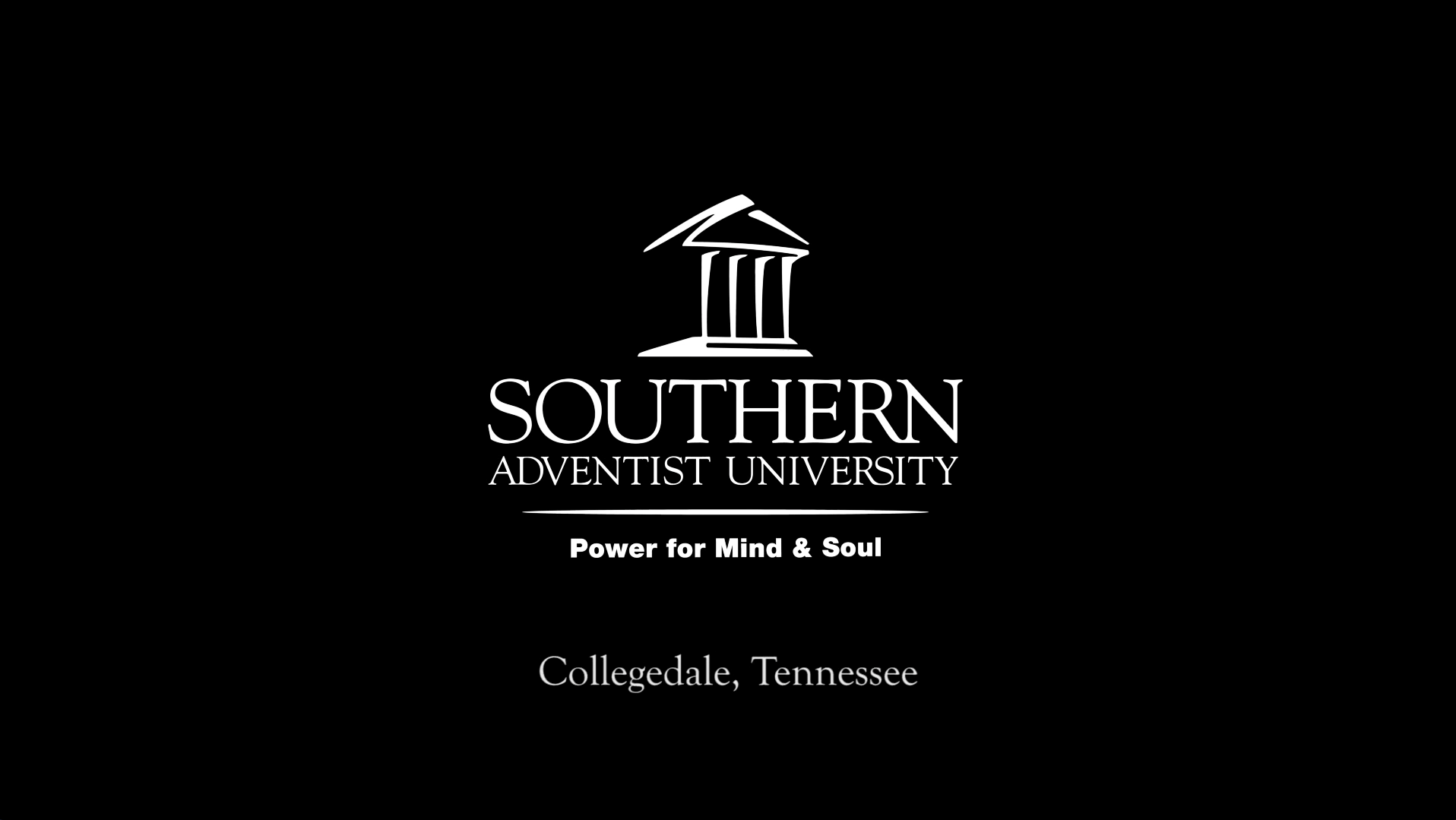 © Southern Adventist University 2015
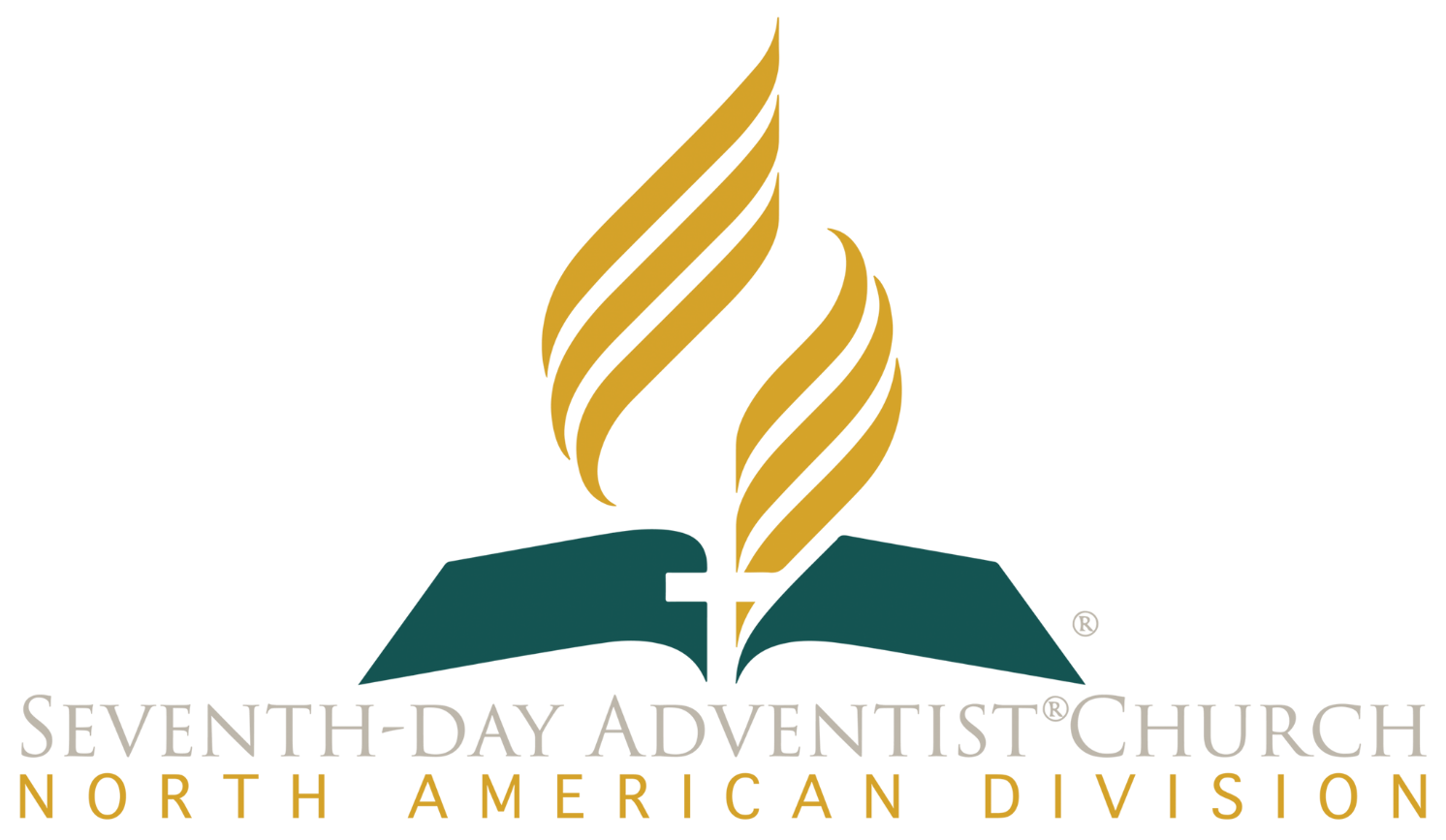 © Seventh-day Adventist North American Division 2015
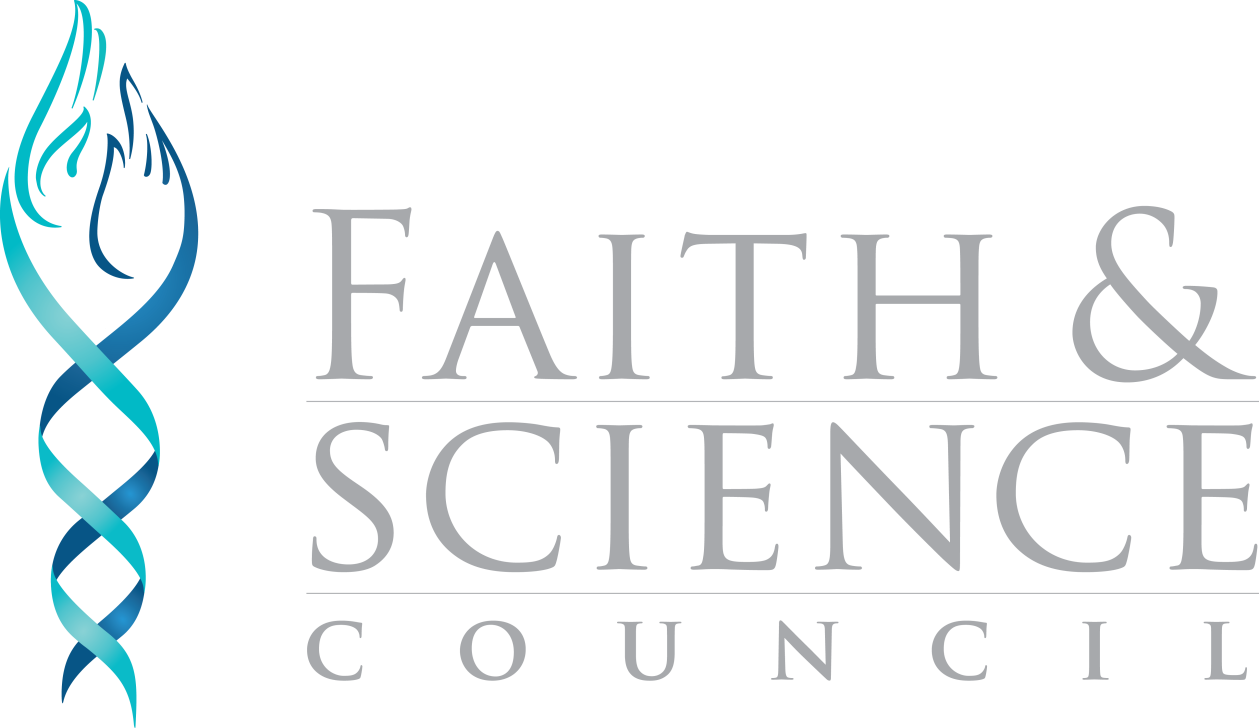 © General Conference of Seventh-day Adventists 2015
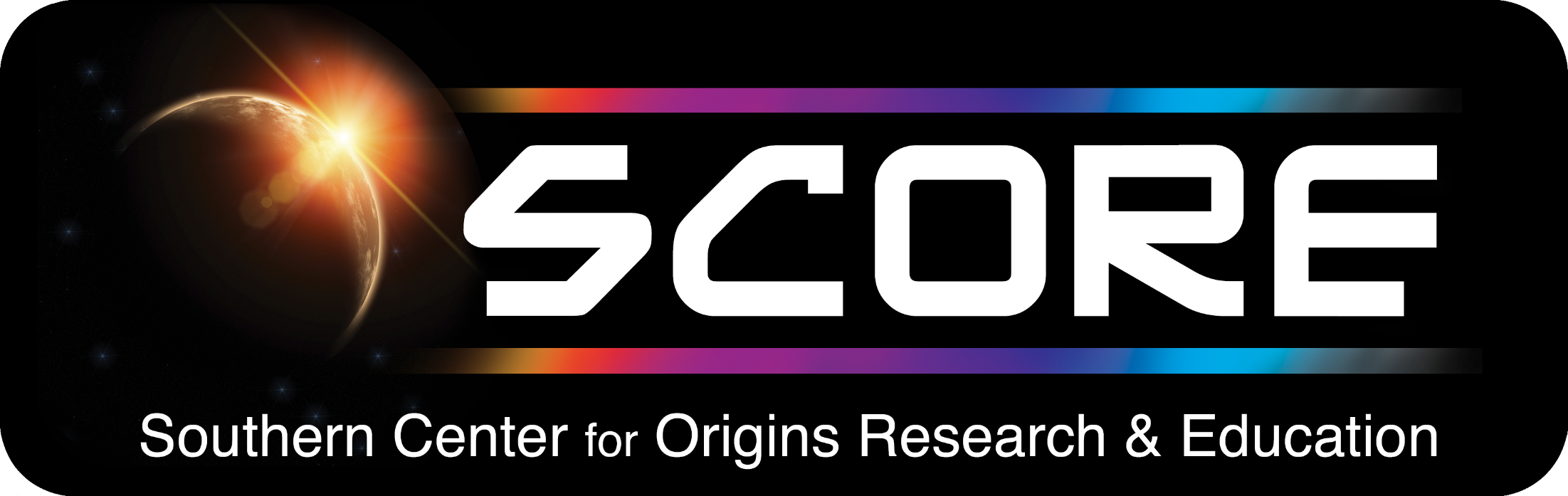 © SCORE Southern Center for Origins Research & Education 2015